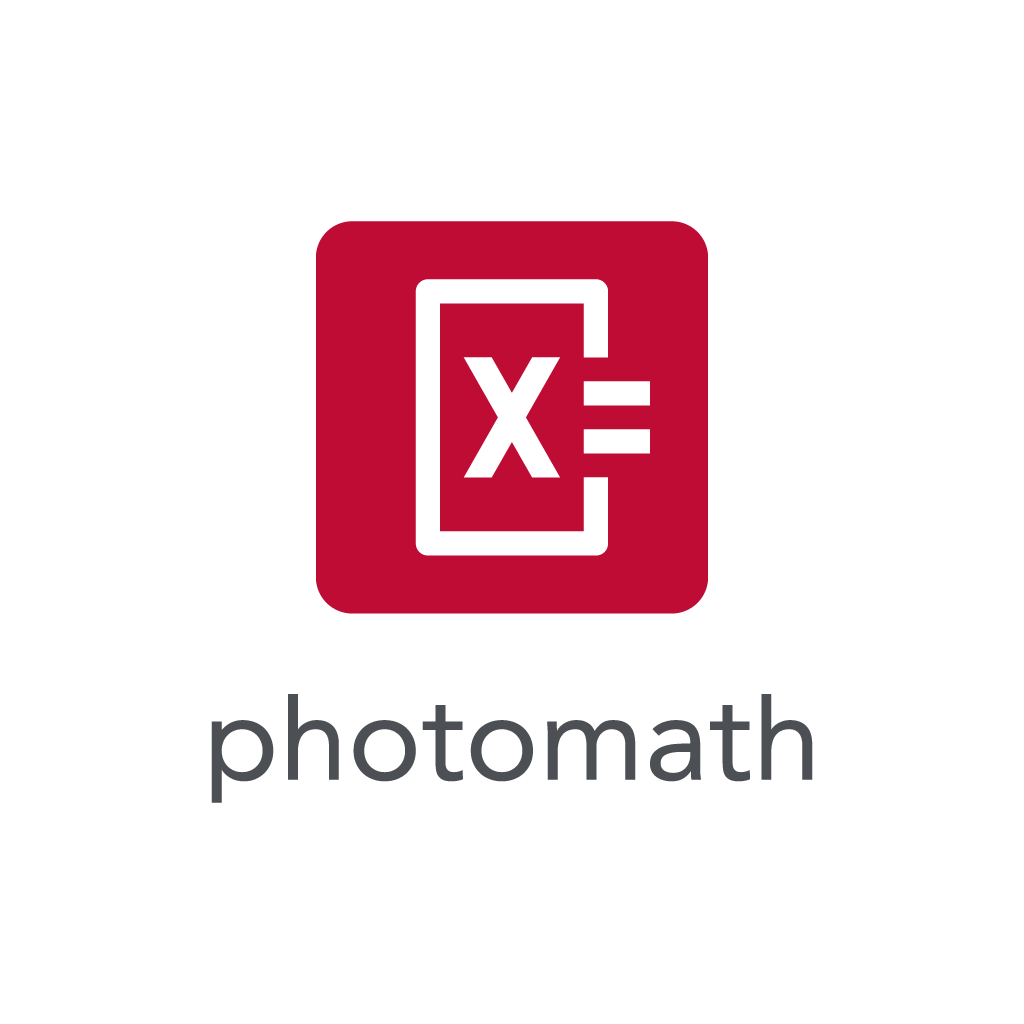 – a što sad?
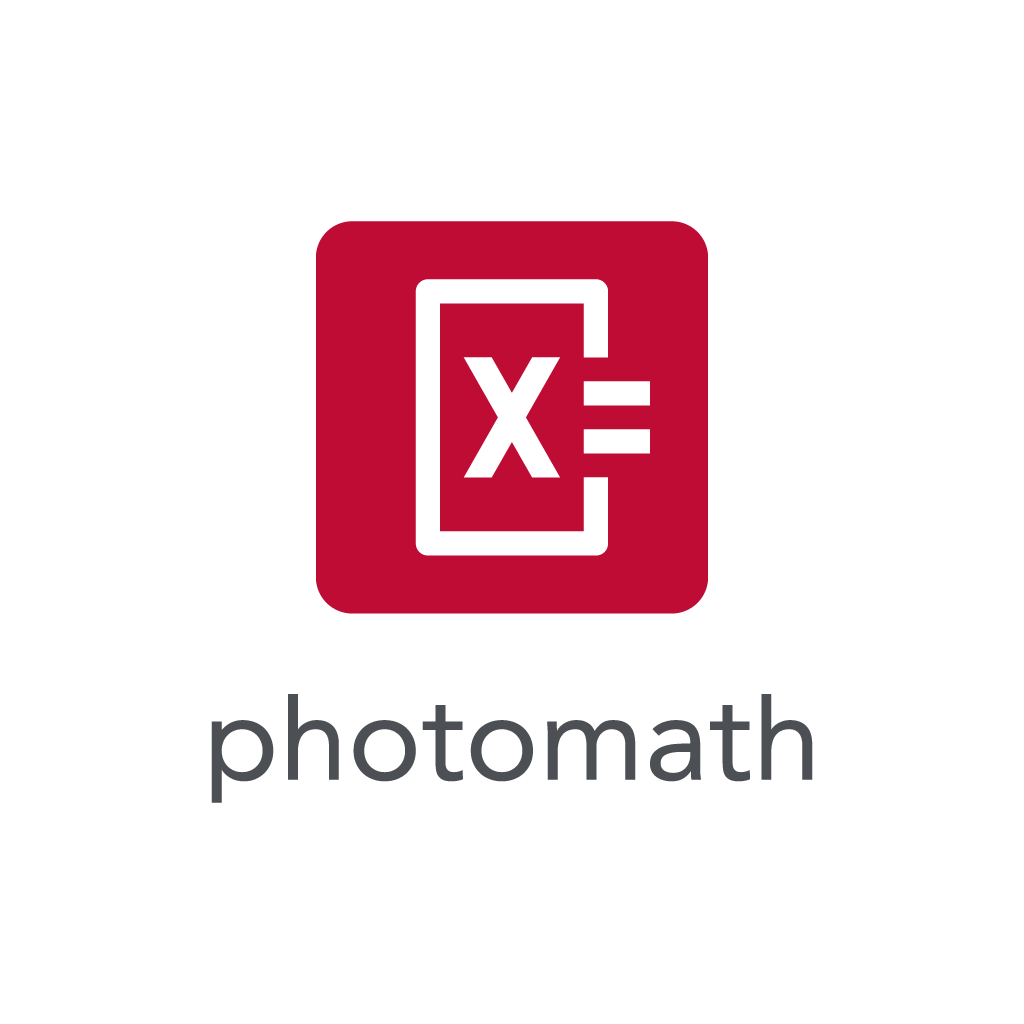 Nada Mihovilić, prof. mentor, Gimnazija A.G. Matoša, Zabok
	       PMF, Zagreb, 5. travnja 2017.g.
Photomath
aplikacija za pametne telefone koja rješava matematičke probleme koristeći kameru mobilnog telefona
Microblink, Photomath (Zagreb)
jedna od deset najvećih digitalnih inovacija na svijetu u 2014. godini 
nagrađena od strane UN-ove organizacije za obrazovanje UNESCO i Netexplo-a 
više od 36 milijuna korisnika
[Speaker Notes: posebne organizacije za praćenje tehno trendova i budućnosti digitalne ekonomije, a koju su osnovali francuski senat i ministarstvo za digitalnu ekonomiju.]
Photomath
Wofram Alpha, MathWay, Graphing Calculator od Mathlaba ...
besplatnost (za sada)
jednostavnost upotrebe
kamera mobilnog telefona
tipkovnica za unos
rukom pisani tekst
detaljan postupak rješavanja
rješavanje matematičkih problema pojednostavniti i učiniti lakšim 
educirati korisnike kako riješiti matematički problem
Photomath
računa sa realnim brojevima (cijeli, decimalni, razlomci, mješoviti, iracionalni, potencije, korijeni, apsolutna vrijednost)
pojednostavljuje i faktorizira algebarske izraze i algebarske razlomke
linearne jednadžbe i nejednadžbe 
linearne jednadžbe s parametrom
kvadratne jednadžbe i nejednadžbe
jednadžbe i nejednadžbe s apsolutnim vrijednostima 
sustavi linearnih jednadžbi sa dvije ili tri nepoznanice
sustav linearne i kvadratne jednadžbe
kubna jednadžba koja se može faktorizirati
Photomath
korijeni i potencije
logaritmi
eksponencijalne logaritamske i jednadžbe
trigonometrijske funkcije
osnovne trigonometrijske jednadžbe
derivacije
integrali (supstitucija, parcijalna integracija)
Primjeri
Photomath – a što sad?
Kako spriječiti učenike da „varaju“?
Kako, koliko i u kojim situacijama koristiti aplikaciju kao alat za učenje?
Kada učenicima preporučiti, dozvoliti, ograničiti ili zabraniti njenu upotrebu?
Photomath – a što sad?
pomagalo u učenju matematike 
papir i olovka 
kalkulator
računalo
[Speaker Notes: množenja dva troznamenkasta broja
pozicijski zapis broja 
zbrojiti dva broja zapisana rimskim znamenkama
Formula za rješenja kvadratne jednadžbe
vrijednosti trigonometrijskih funkcija čitaju iz tablica
računaju drugi korijen pozitivnog broja metodom gornje i donje aproksimacije]
Primjeri iz nastave
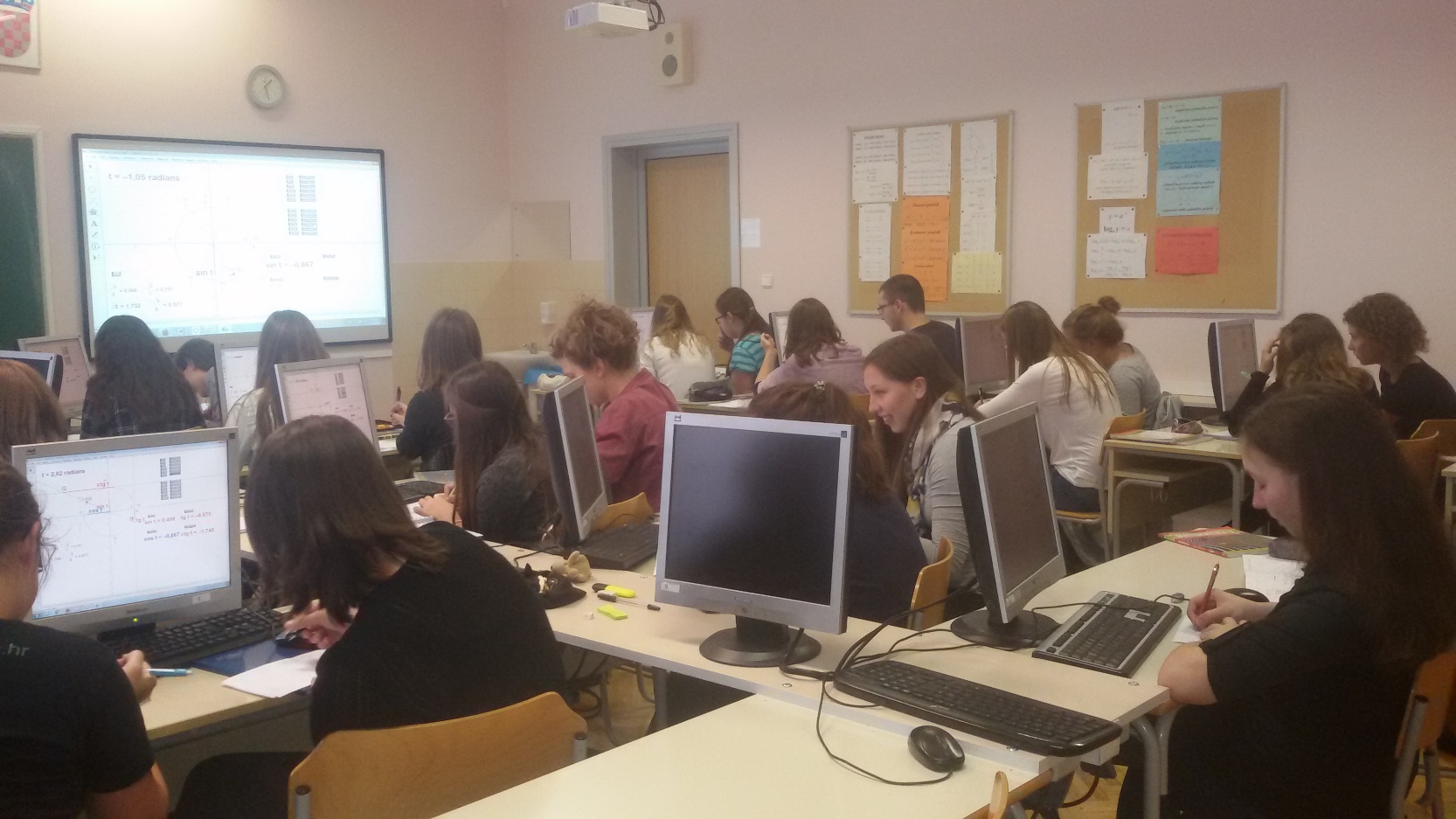 Račun s korijenima
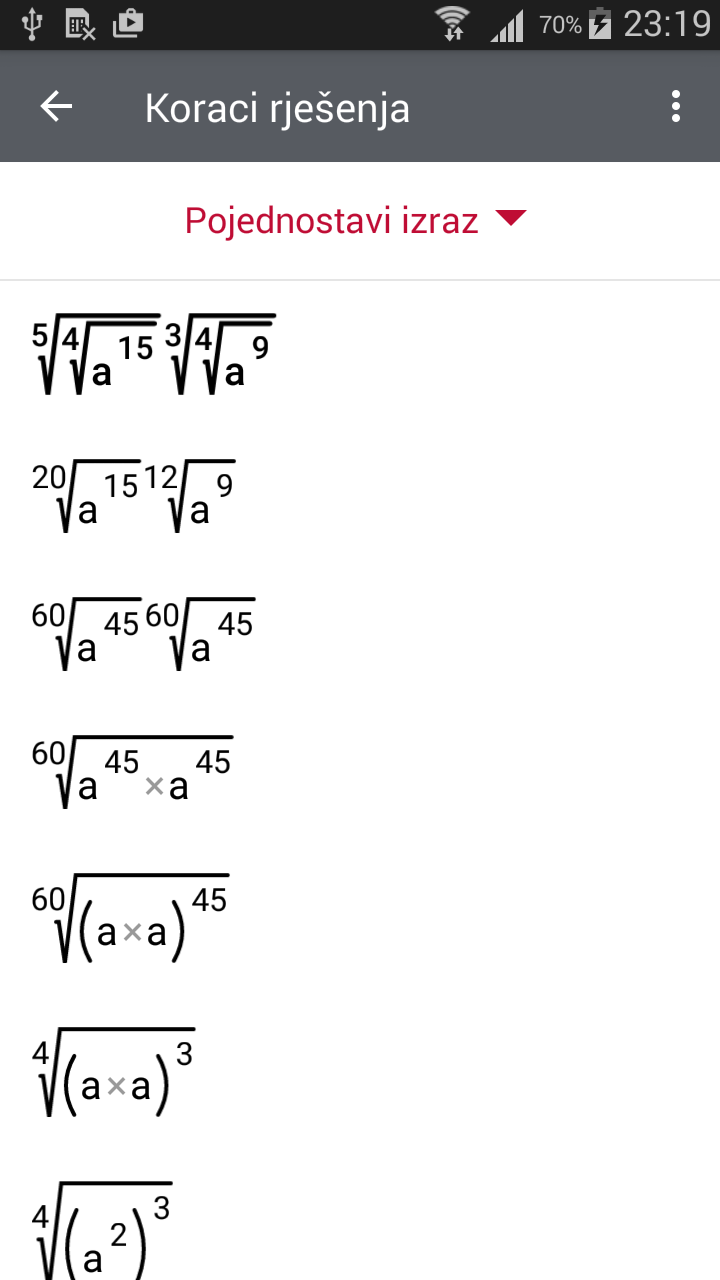 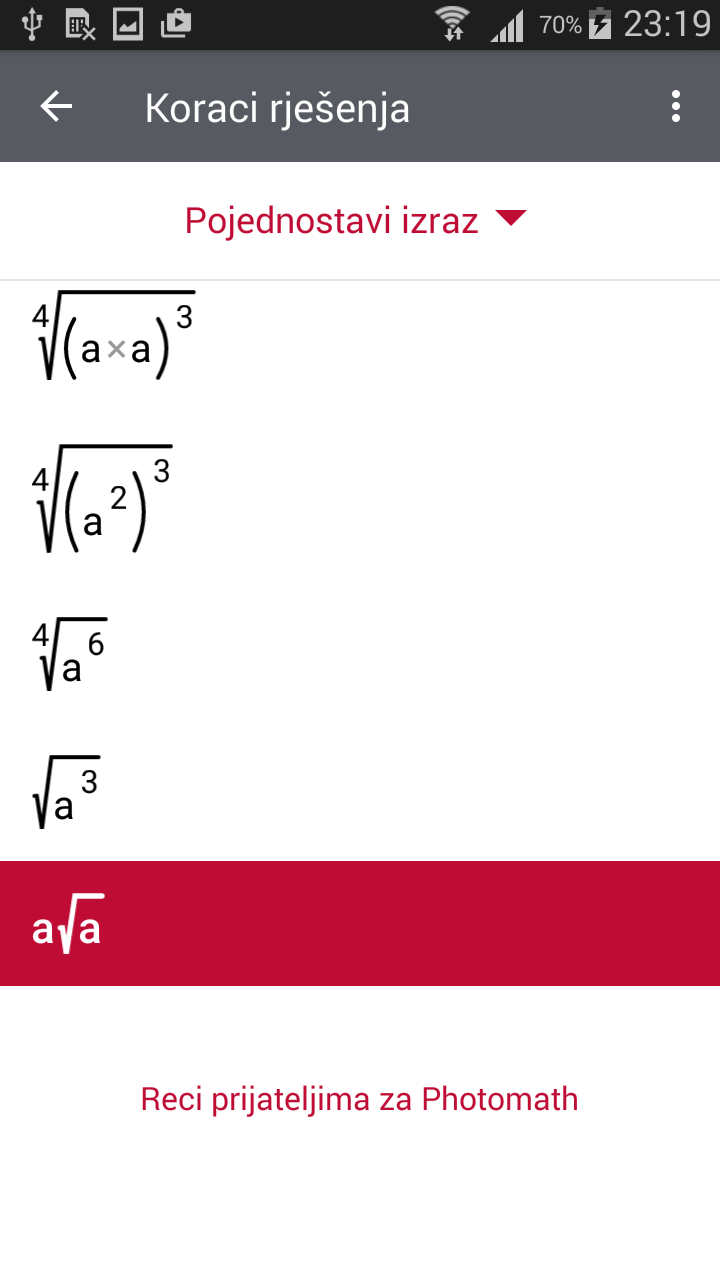 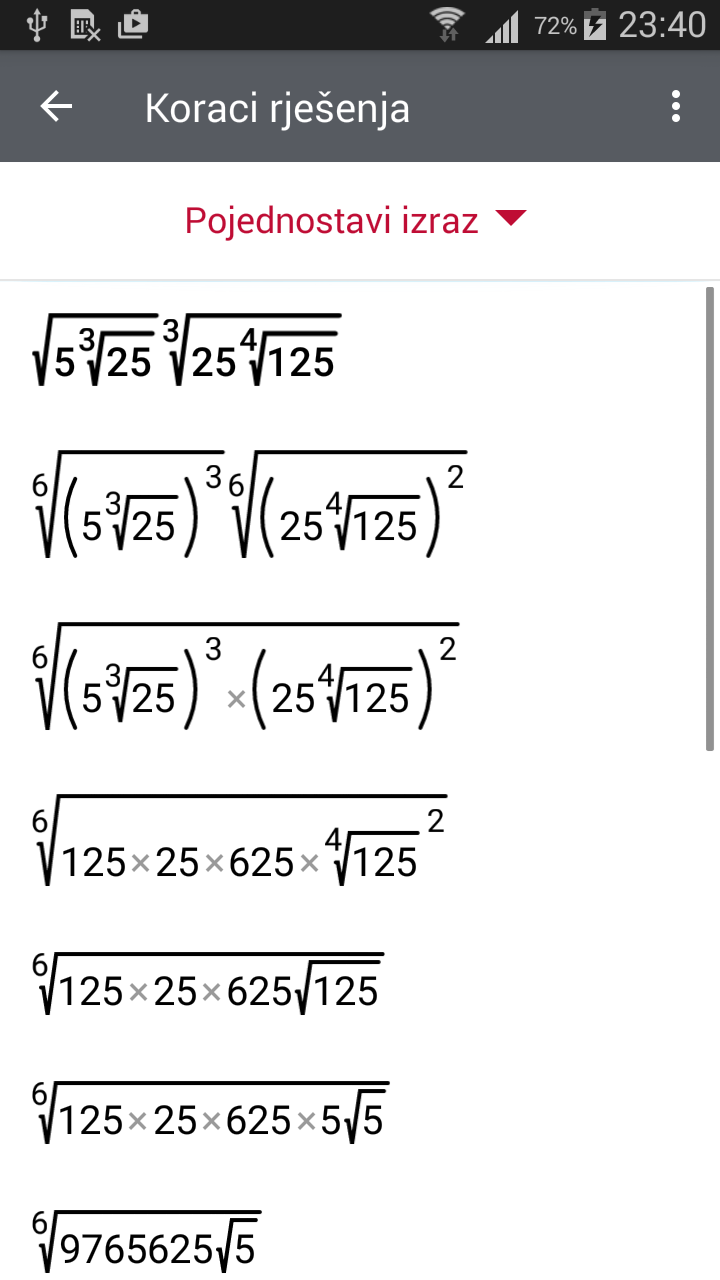 Rješenja kvadratne jednadžbe
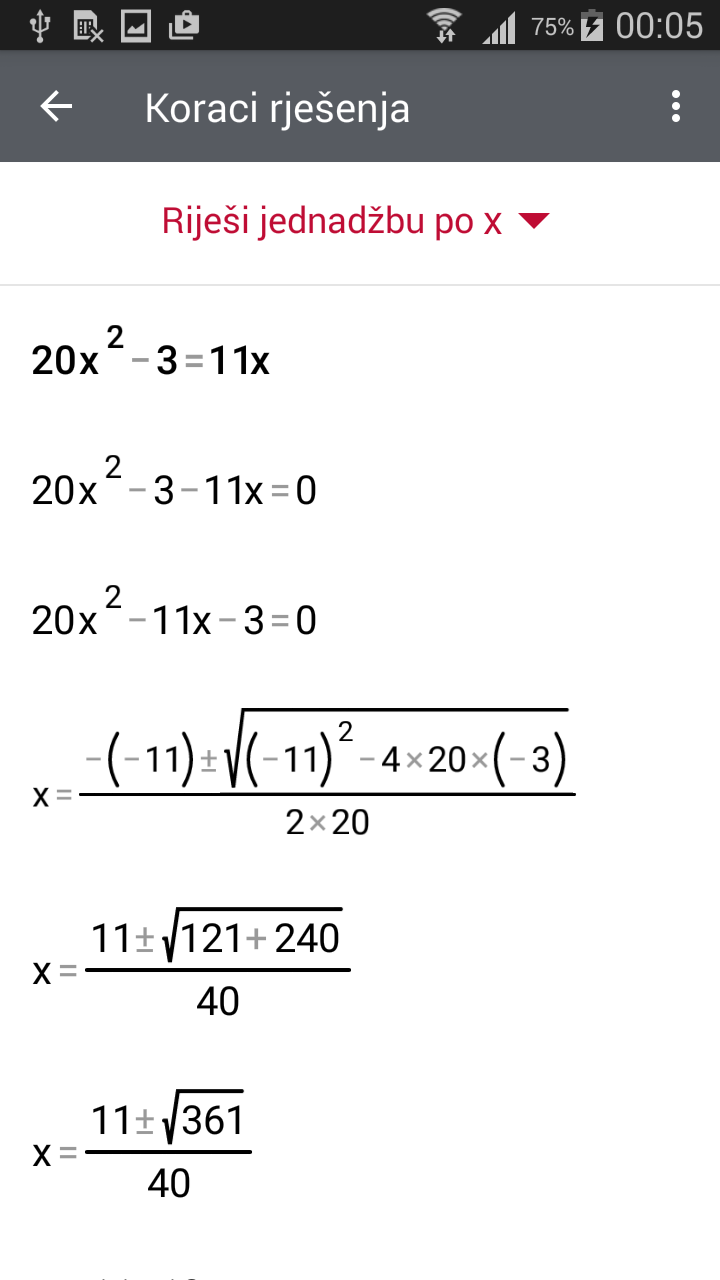 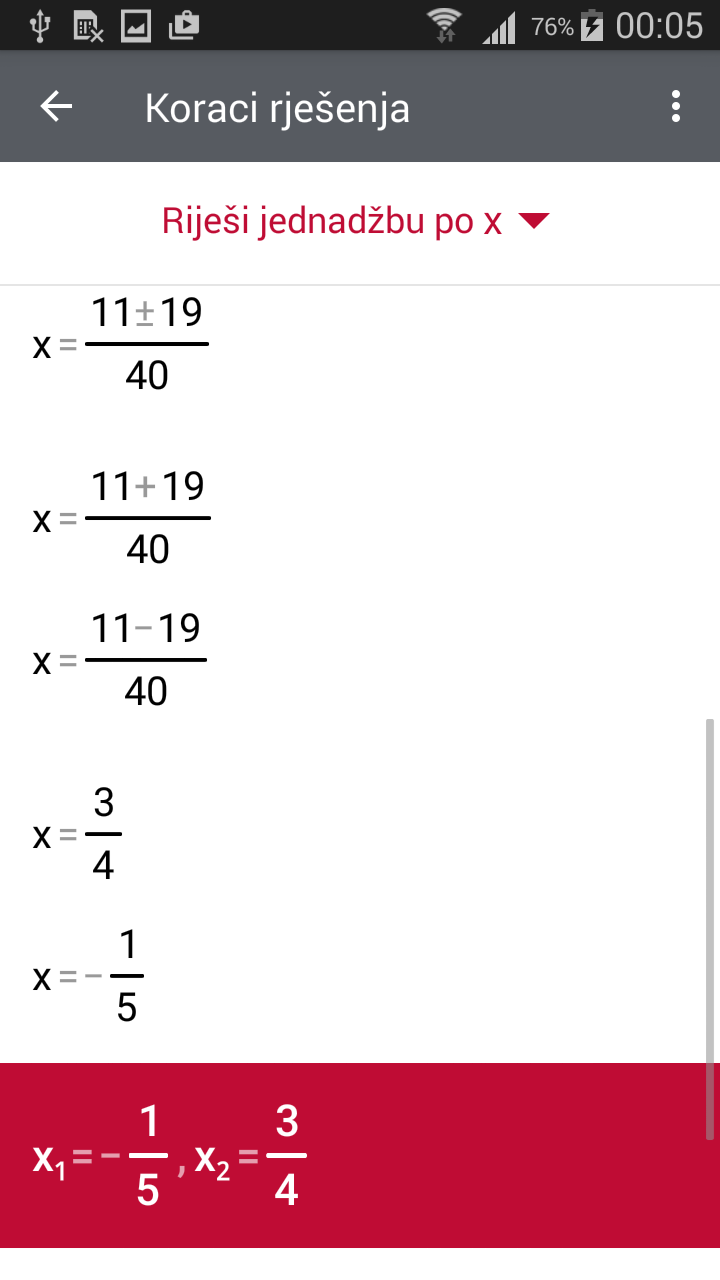 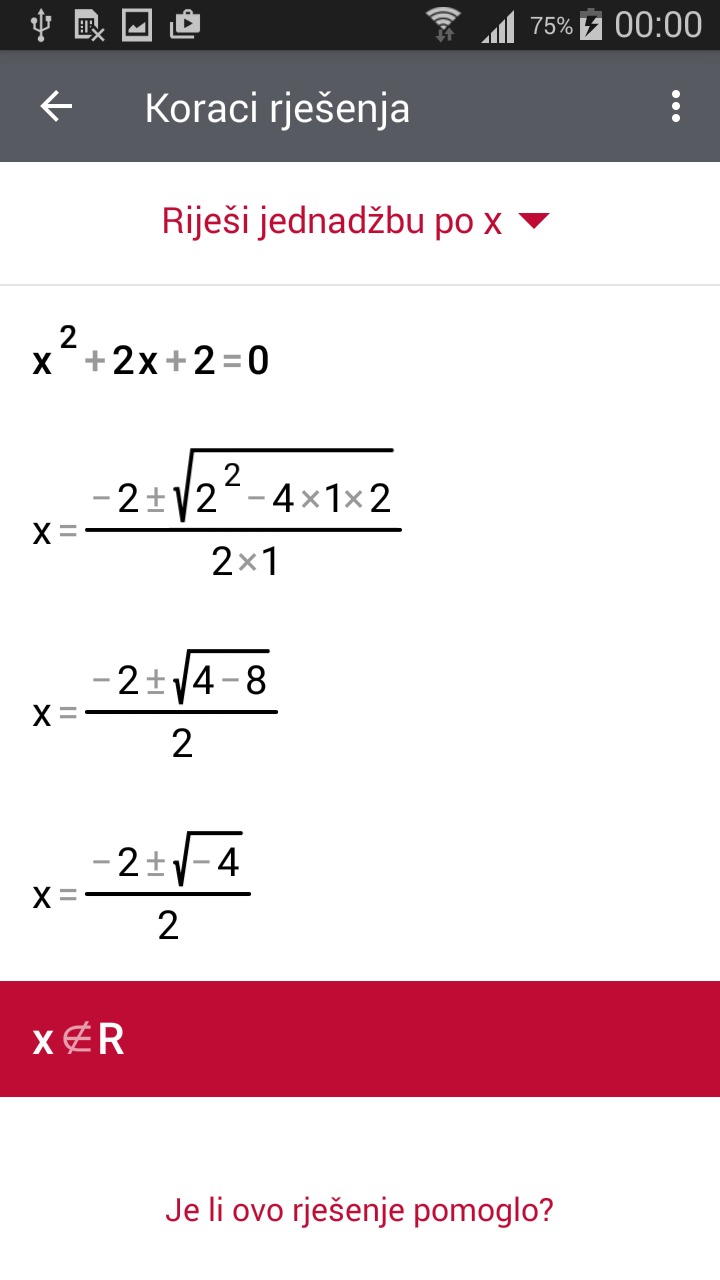 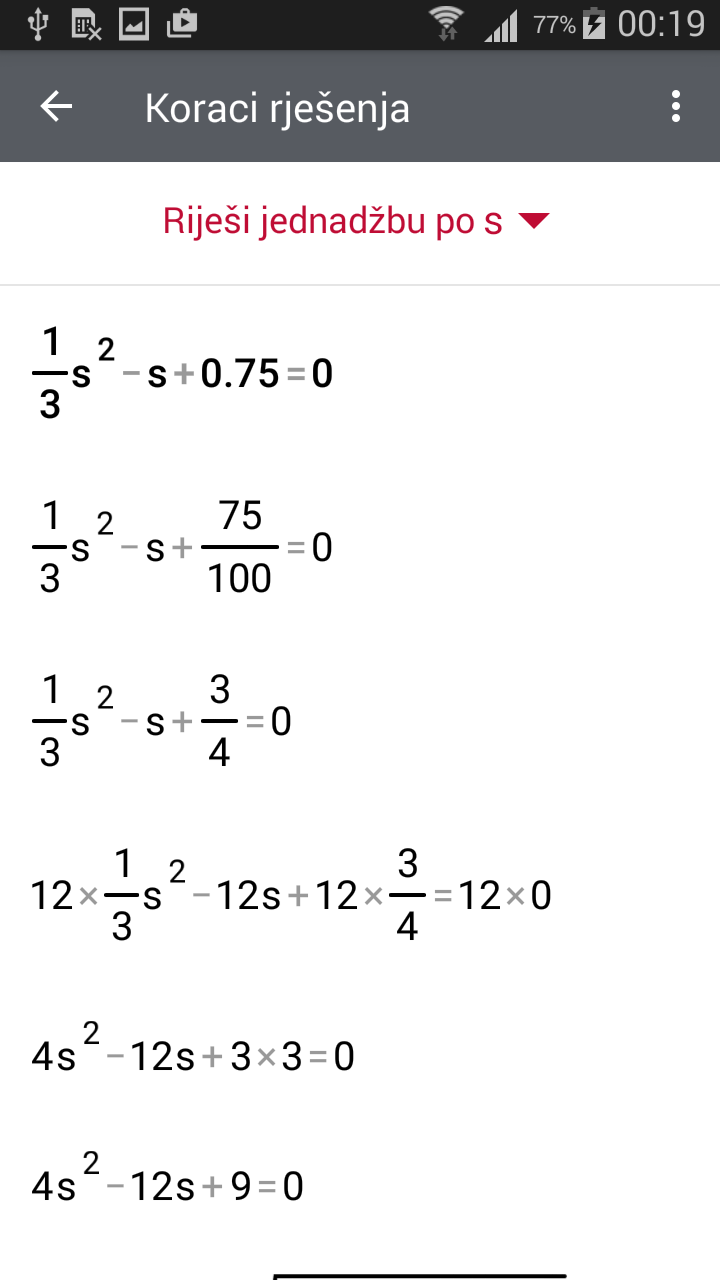 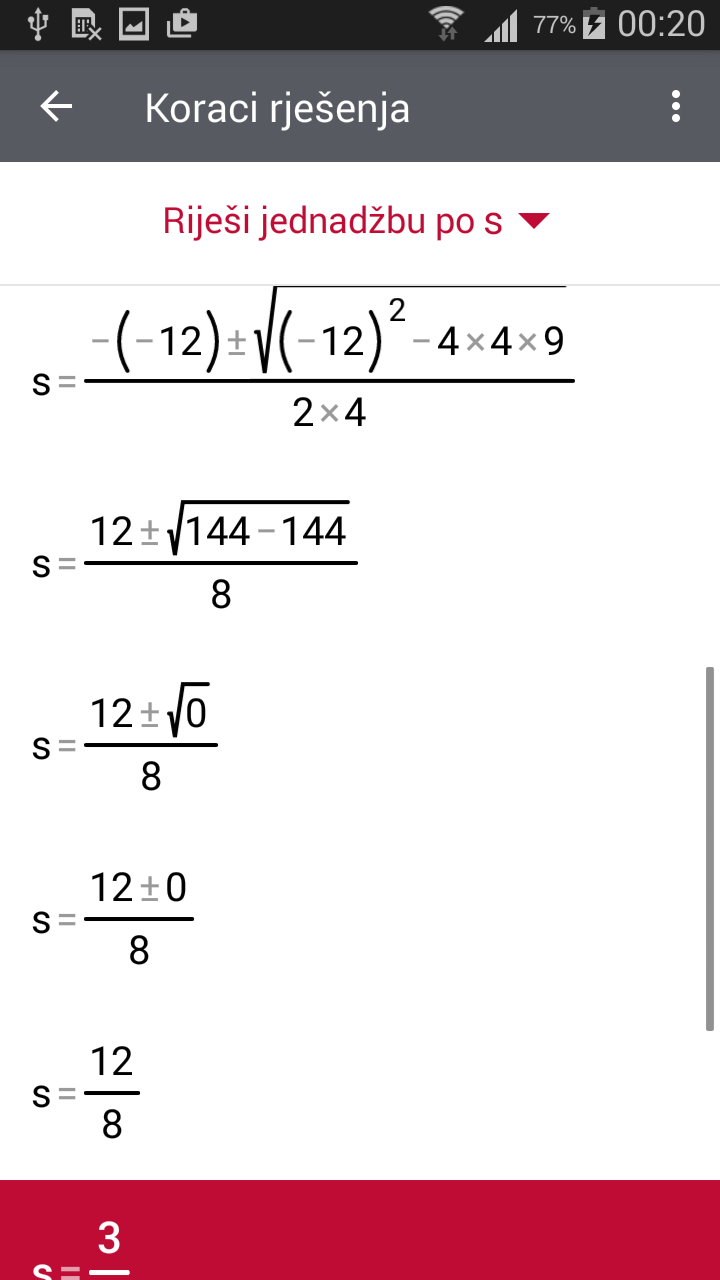 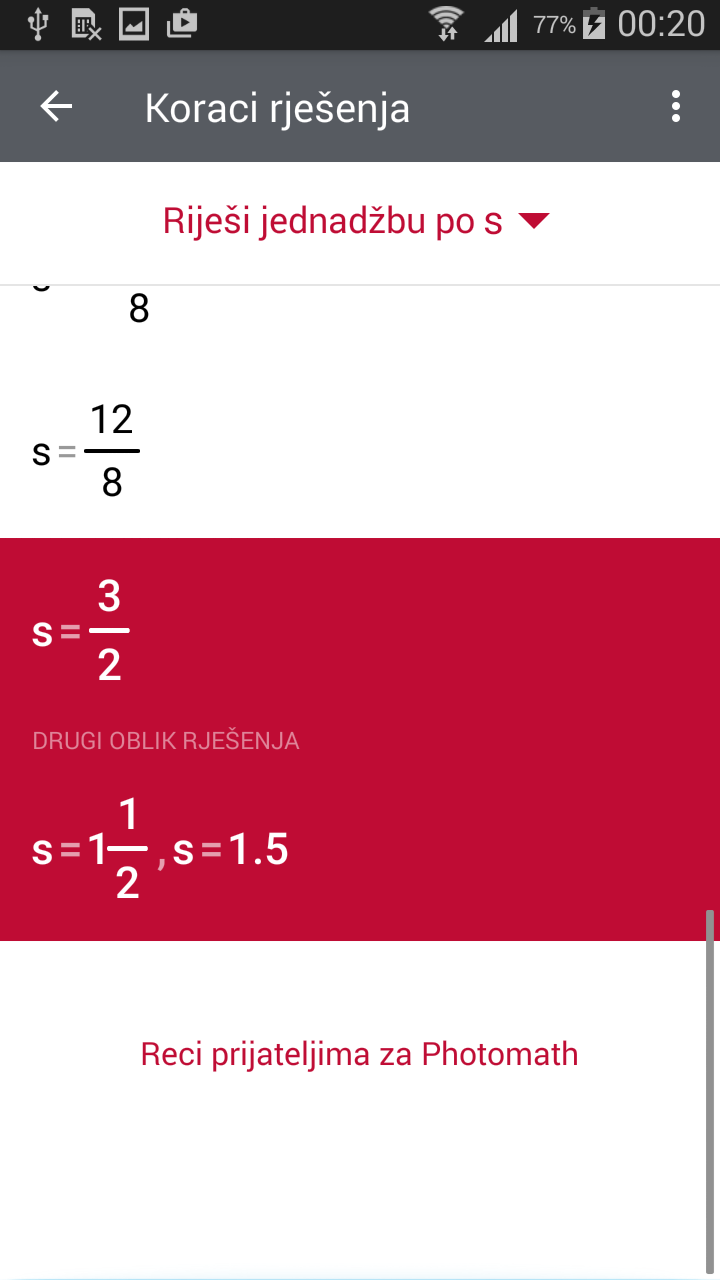 Sustavi jednadžbi
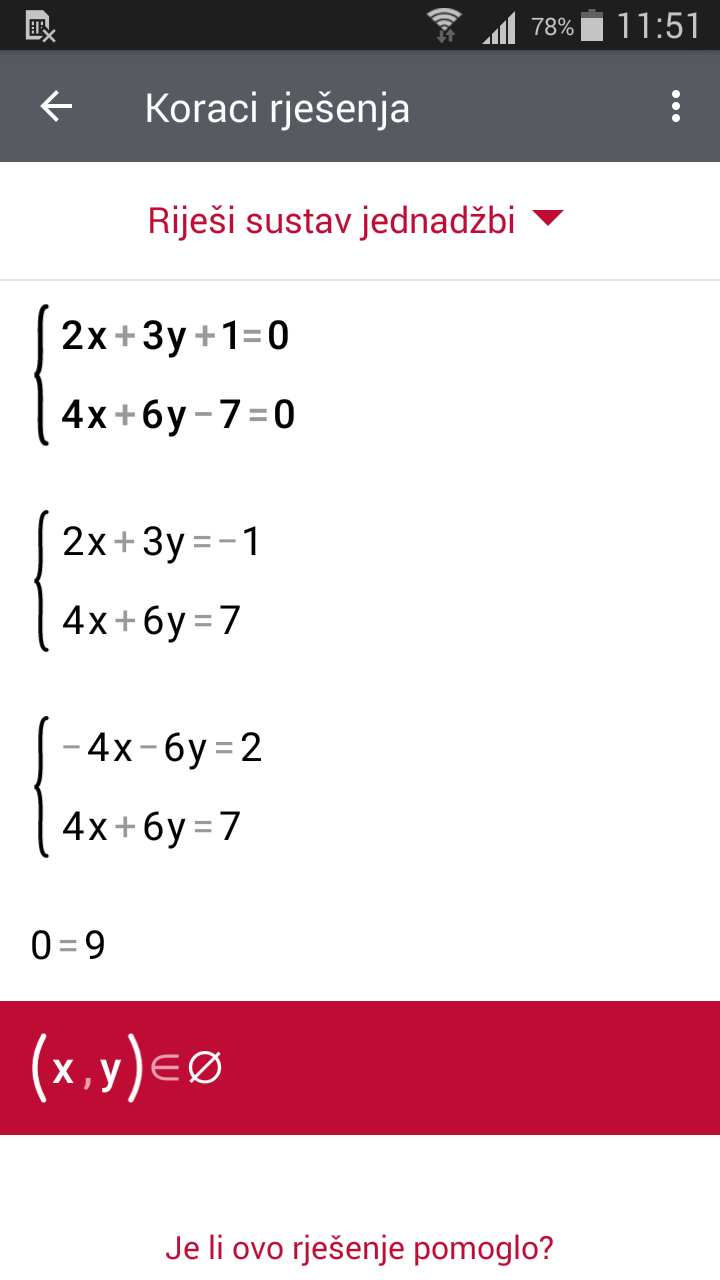 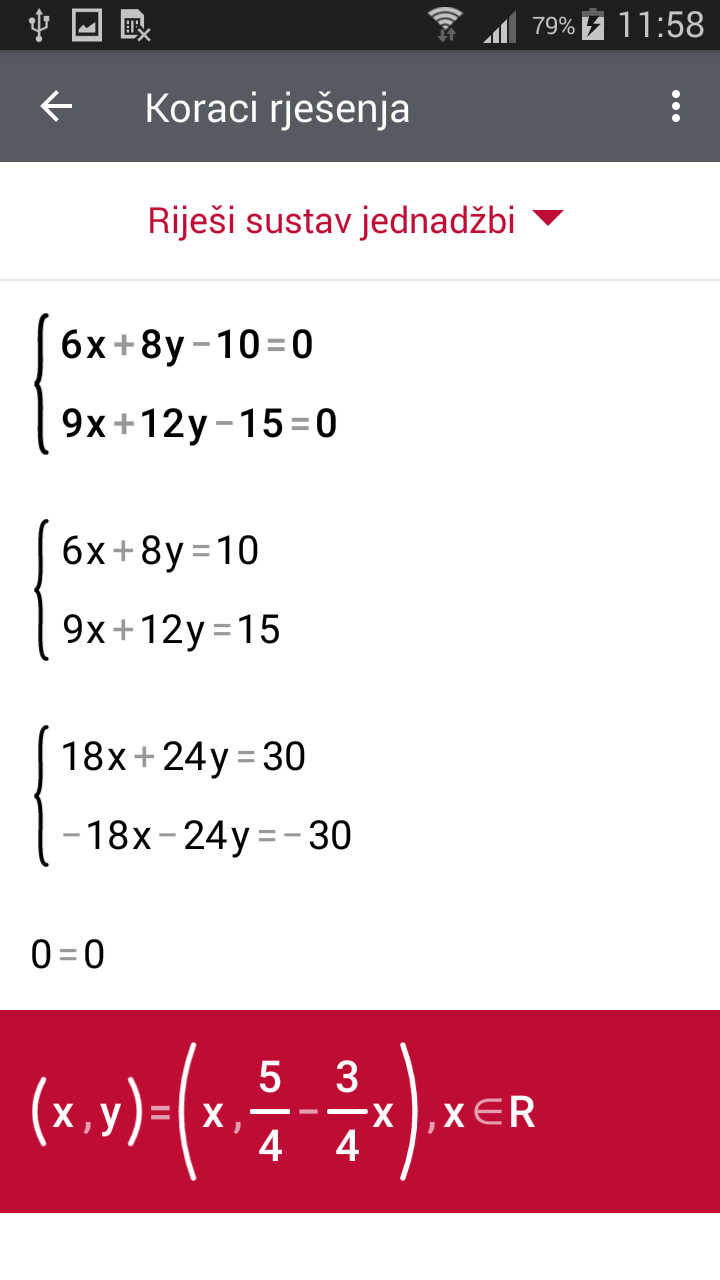 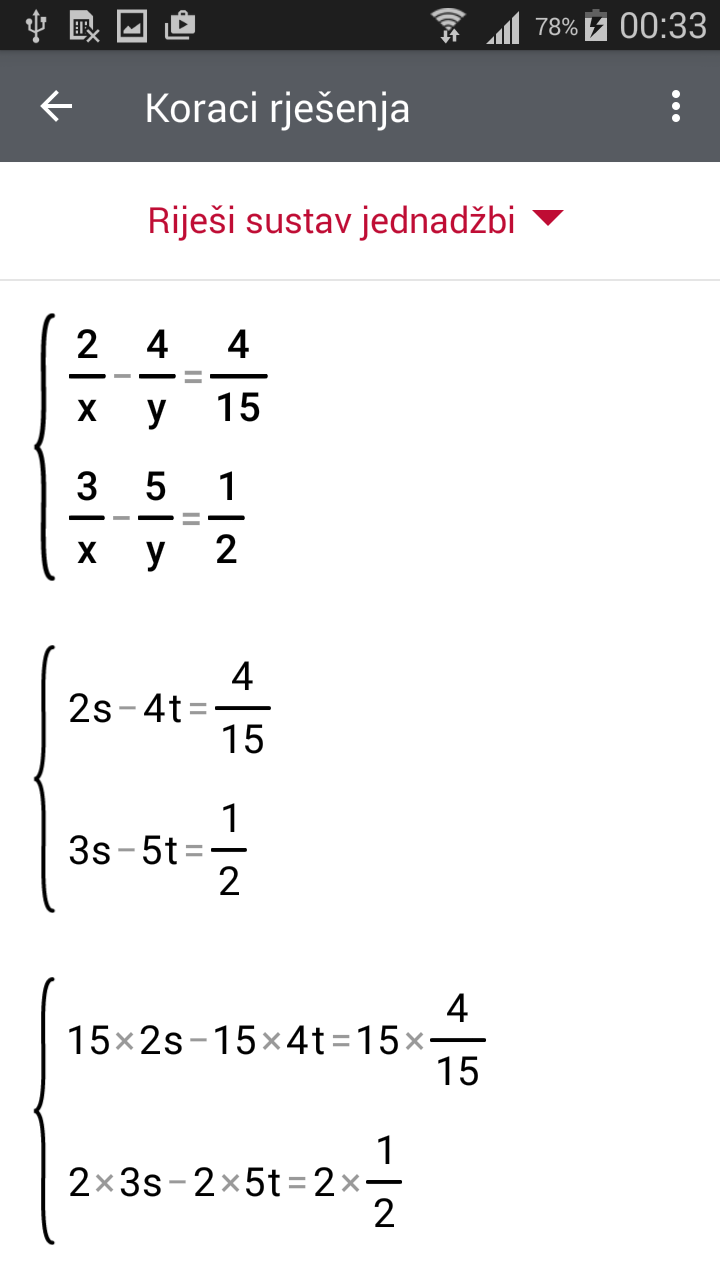 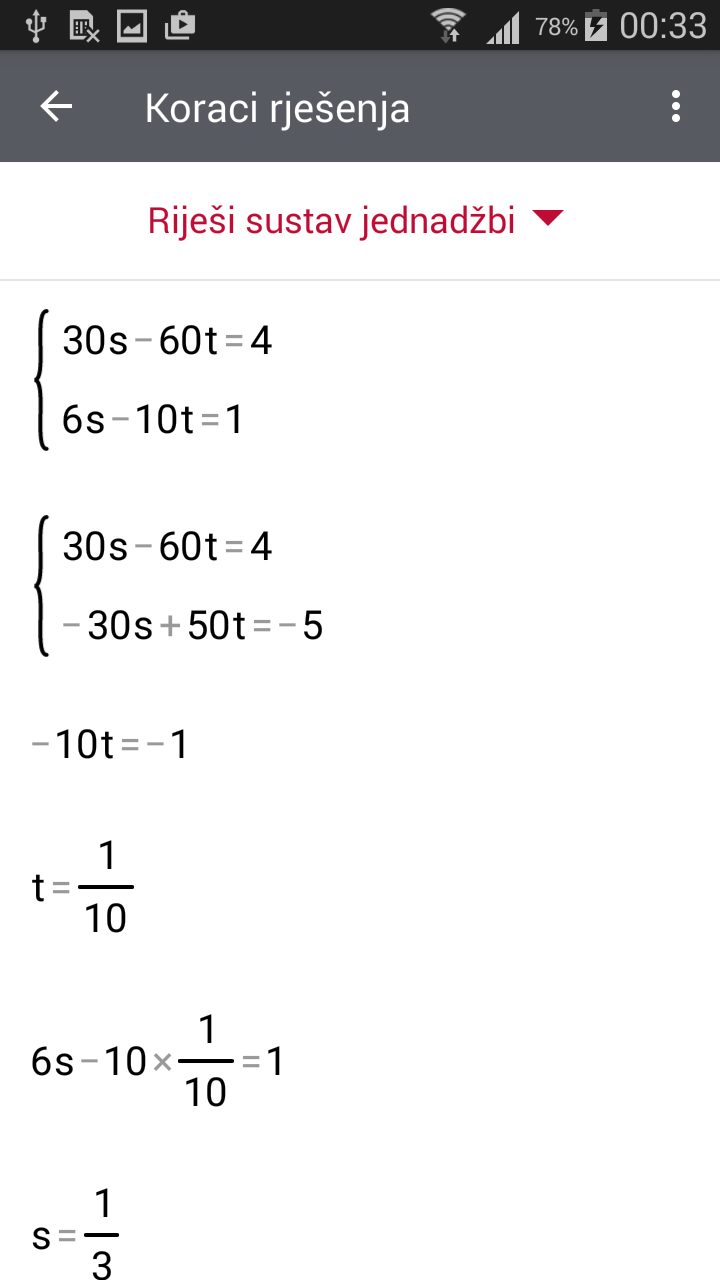 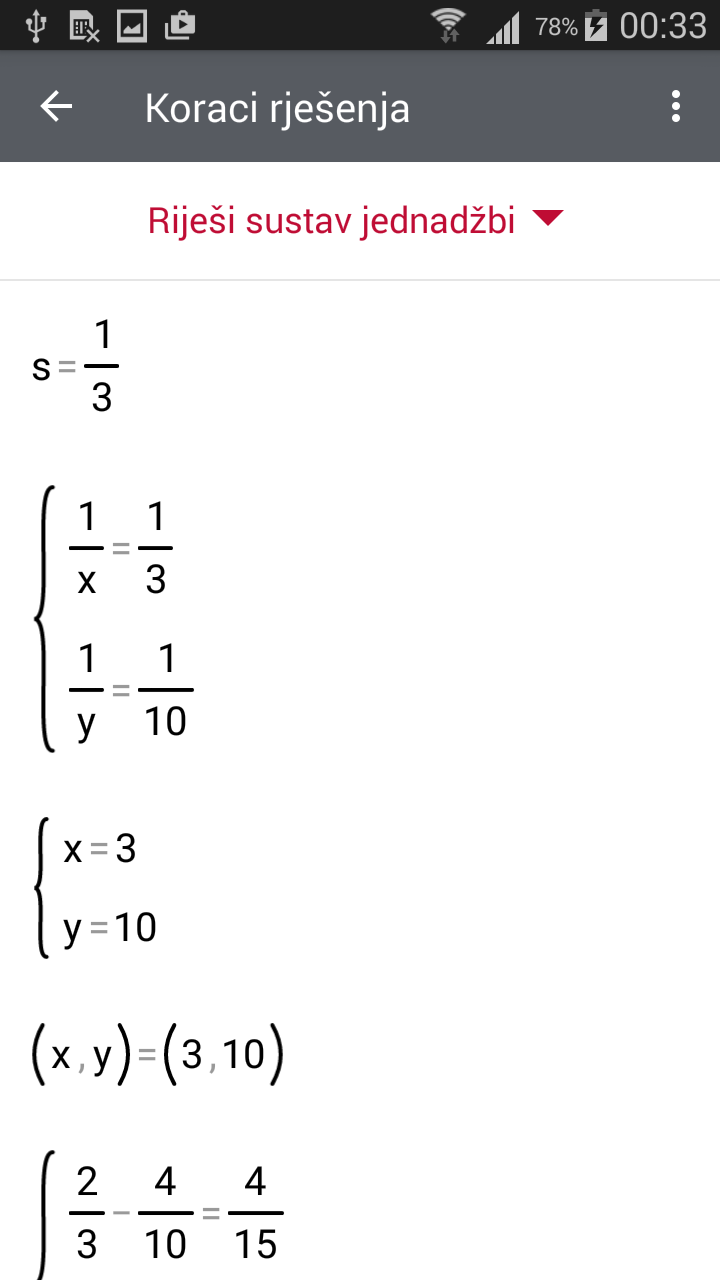 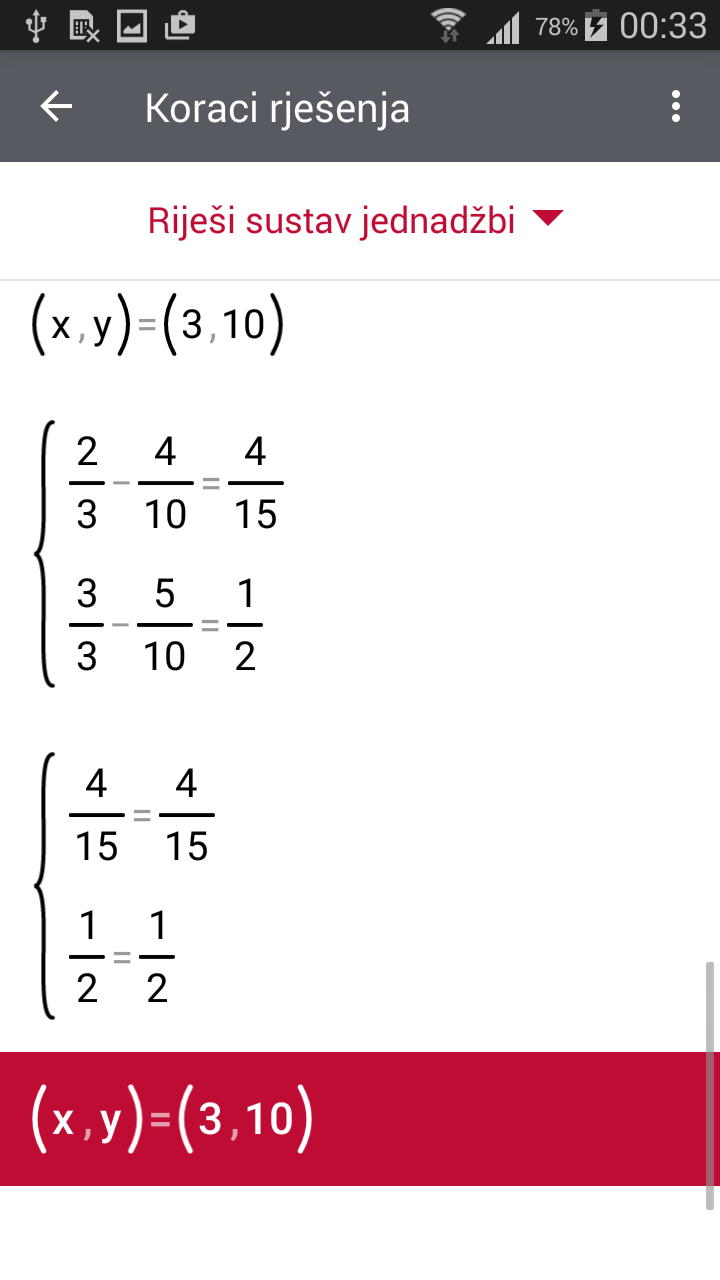 Stranice trokuta leže na zadanim  pravcima.Koji je od navedenih trokuta pravokutan, a koji jednakokračan?
1)
2)
3)
Anketa
o korištenju Photomatha
opća, jezična, prirodoslovno-matematička gimnazija
70 učenika
Koristiš li Photomath aplikaciju za pametni telefon?
Koristiš li Photomath aplikaciju za pametni telefon?
Koristiš li Photomath aplikaciju za pametni telefon?
Kako si saznao/la za Photomath?
Koliko dugo koristiš Photomath?
Za što koristiš Photomath?
Photomath mi pomaže u razumijevanju kako riješiti zadatak.
Photomat pojednostavljuje rješavanje matematičkih problema.
S Photomathom učim kako riješiti zadatak.
Postupak rješavanja koji nudi Photomath mi je potpuno jasan.
Svaki zadatak mogu riješiti uz pomoć Photomatha.
Ne moram pratiti na satu od kada koristim Photomath.
Mislim da ne bismo trebali učiti kako se rješavaju zadatci koje može riješiti Photomath.
Namjeravam Photomath koristiti češće nego do sada.
Umjesto zaključka
mali broj učenika koristi Photomath
koriste aplikaciju kao dopunu i pomoć pri učenju i ponavljanju
najviše učenika koji koriste Photomath je upoznato sa aplikacijom na nastavi
pitanje nije treba li koristiti neko pomagalo već kako i kada ga upotrijebiti svrhovito
Planovi za budućnost
crtanje grafa funkcije
odabir načina rješavanja
generiranje sličnih zadataka
pitalice s tipičnim pogreškama
Photomath - anketa
sites.google.com/site/photomathanketa/
nada.mihovilic@gmail.com
Literatura
Corey Webel, Samuel Otten (2015.): Teaching in a World with Photomath, National Council of Teachers of Mathematics 
Abed-Elkareem Farajallah (2016.): The impact of using smart phones to gain algebraic equations solutions and the literary student-teachers’ attitudes towards mathematics at Al Aqsa University, International Journal of Recent Scientific Research Research, Vol. 7, Issue, 1, pp. 8282-8293, January, 2016
Daiane Leal da Conceição, Michel Hallal Marques, Cristiane Wroblewski, André Luis Ferreira Andrejew - Universidade Federal de Pelotas, Brasil (2015): Use application photomath as a resource teaching in mathematics learning, Curem5 - Congreso Uruguayo de Educación Matemática
Branimir Dakić, Neven Elezović (2013.): Matematika 1 / 2 / 3 / 4, udžbenik i zbirka zadataka za 1. / 2. / 3. / 4. razred gimnazija i tehničkih škola, Element, Zagreb
Photomath – a što sad?
Hvala na pažnji!
Nada Mihovilić, prof. mentor, Gimnazija A.G. Matoša, Zabok	    	              PMF, Zagreb, 5. travnja 2017.g.